Итоги2020 года реализация направления «Институциональная среда (гражданское общество и власть)»
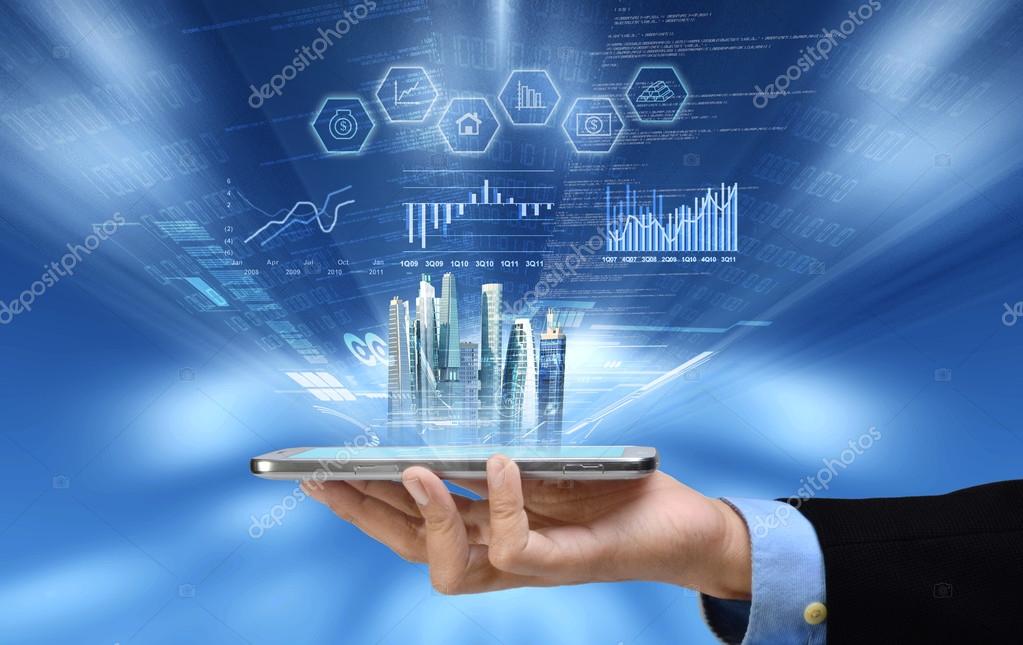 Ответственный за реализацию направления  
заместитель главы города – Жердев А.А.
24.11.2020
Стратегическая ЦЕЛЬ направления«Институциональная среда (гражданское общество и власть)»: создание условий для активного участия жителей в развитии города на основе сотрудничества между жителями, объединениями горожан, бизнесом и властью.
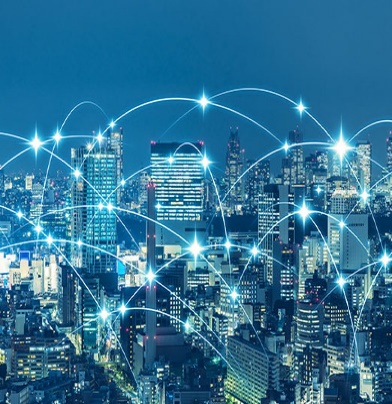 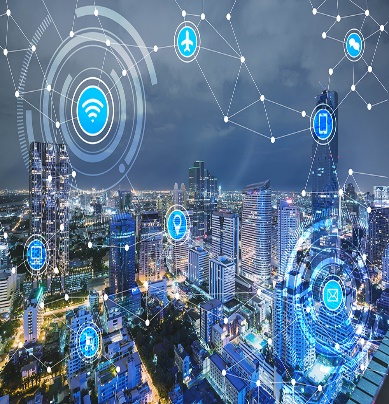 Основные задачи
цифровизация деятельности органов местного самоуправления и муниципальных организаций, расширение предоставления государственных и муниципальных услуг, в том числе в электронном виде;
взаимодействие органов местного самоуправления с общественными объединениями и гражданами;
повышение эффективности муниципального управления;
стимулирование позитивной активности горожан в реализации территориального общественного самоуправления, развитие каналов коммуникации для участия горожан в жизнедеятельности города;
обеспечение гармоничных межнациональных отношений в городе;
повышение эффективности управления муниципальной собственностью.
Флагманский проект «Цифровой Сургут»
Переход на СЭД ДЕЛО.
Разработка мобильного приложения «Мобильное приложение горожанина».
Разработка сервиса «Твой двор».
Внедрение муниципального сегмента ИСОГД Югры.
Перевод муниципальной ГИС и технологии актуализации цифровой карты на технологии импортозамещения.
Развитие картографического ресурса «Интерактивные карты города Сургута».
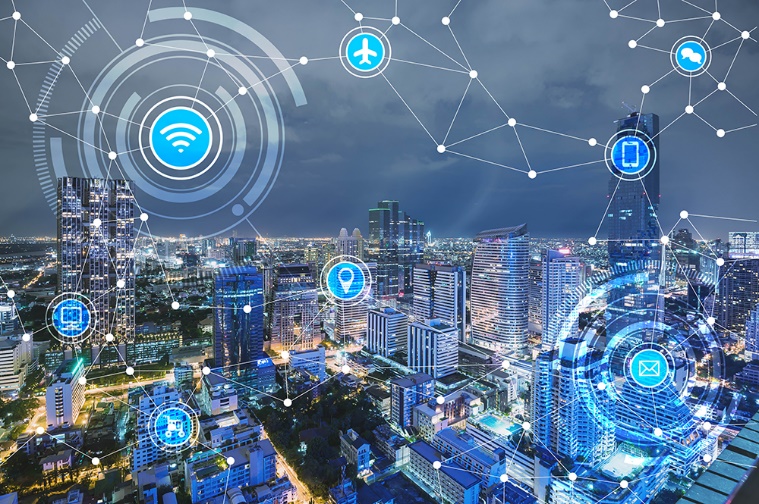 Создание автоматизированной информационной системы учета граждан, нуждающихся в получении государственной поддержки в жилищной сфере Ханты-Мансийского автономного округа - Югры (АИС ГПЖС).
Внедрение интеллектуальной транспортной системы (ИТС).
Объединение структурных подразделений Администрации города, Думы города, муниципальных учреждений в единую корпоративную сеть передачи данных (255 объектов) с предоставлением доступа к муниципальному центру обработки данных, информационным системам, сети Интернет.
Обеспечение функционирования общегородских информационных систем посредством 247 серверов, из них 196 виртуальных серверов.
Основные проекты
«Бюджет онлайн»
«Твой Сургут» 
«Простые правила»
«Активный город» 
«Умный горожанин»
«Мой город - мой дом»
«Социально–культурная адаптация мигрантов»
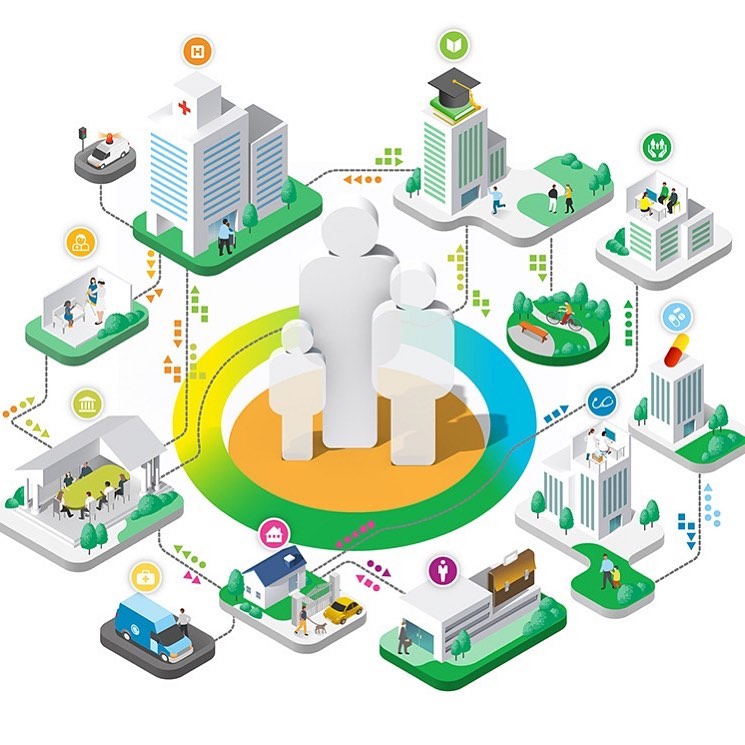 целевые показатели за 2020 год
Анализ значений целевых показателей направления «институциональная среда (гражданское общество и власть)» свидетельствует о достижении в 2020 году плановых значений по трем из шести показателей.

По показателю «45. Удовлетворенность горожан созданными условиями  для участия                   в развитии города, % от числа опрошенных» - значение показателя за 2020 год будет сформировано по результатам социологического исследования на тему: «Уровень социального самочувствия жителей муниципального образования». В связи со сложившейся неблагоприятной эпидемиологической ситуацией массовый опрос населения по указанной теме был перенесен на 4 квартал 2020 года.
По показателю «48. Рост числа граждан, принявших участие в реализации инициативного бюджетирования, %» значение показателя за 2020 год будет сформировано по результатам общественного голосования в рамках проекта инициативного бюджетирования «Бюджет Сургута Online», которое будет проведено в декабре 2020 года. После проведения указанного голосования сведения об исполнении показателя будут предоставлены дополнительно.

По показателю «49. Удовлетворенность населения деятельностью органов местного самоуправления, % от числа опрошенных» значение показателя за 2020 год будет сформировано по результатам социологического исследования на тему: «Уровень социального самочувствия жителей муниципального образования».  В связи со сложившейся неблагоприятной эпидемиологической ситуацией массовый опрос населения по указанной теме был перенесен на 4 квартал 2020 года.
спасибо за внимание!